A Touch of Scandinaviain the USA
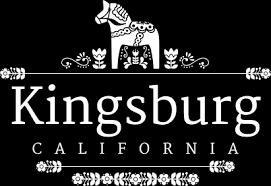 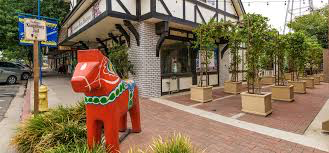 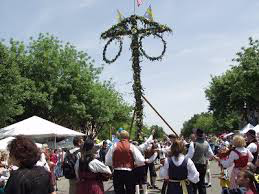 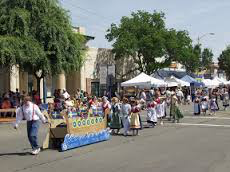 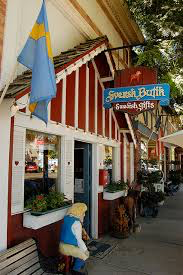 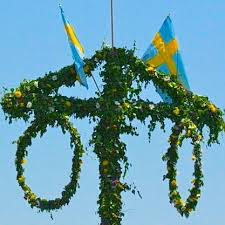 Kingsburg
Annual Swedish Festival
3rd Weekend in May
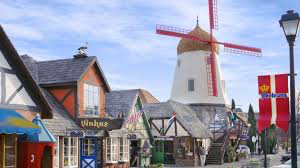 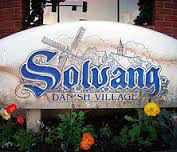 North of Santa Barbara just off US 101
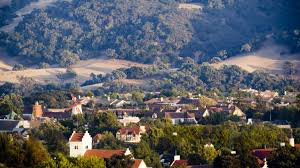 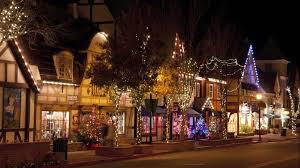 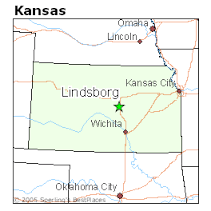 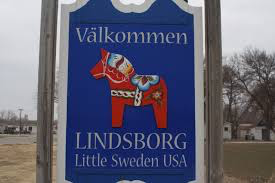 South of I-70 in central Kansas
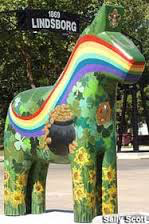 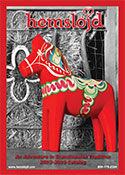 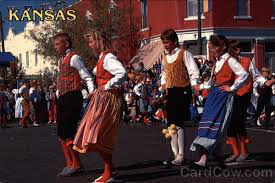 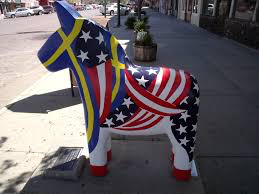 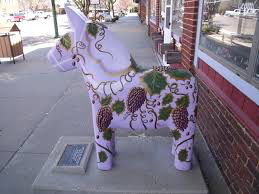 Every town needs a Dalahäst or two or three . . .
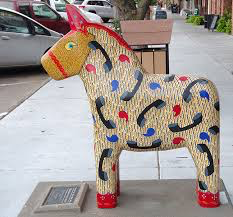 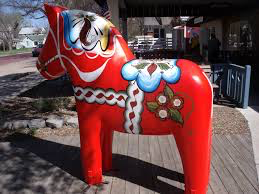 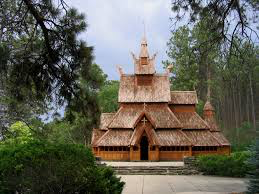 Chapel in the Hills
Norwegian Stave Church
Rapid City, SD
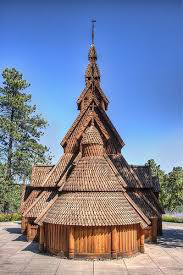 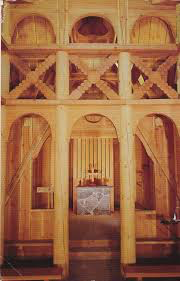 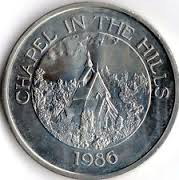 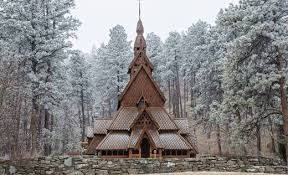 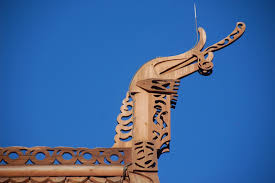 Along I-90 in southwest corner of
 South Dakota with Black Hills
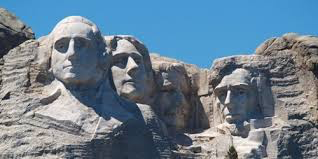 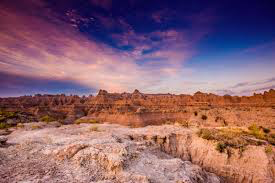 Mount Rushmore
Badlands National Park
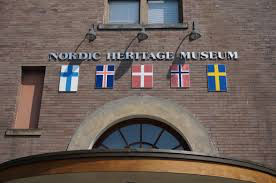 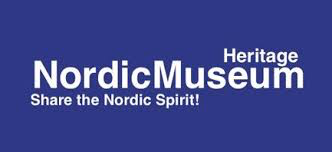 A little closer to home . . .
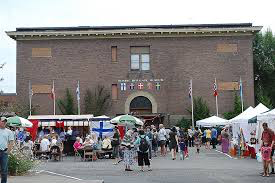 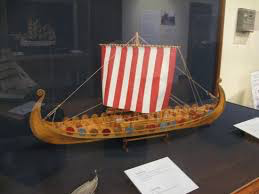 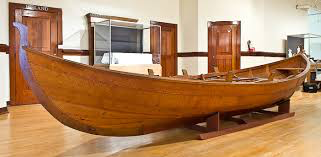 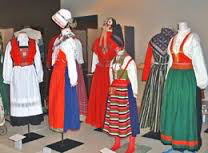 The Nordic Heritage Museum and Park
Located in the Ballard neighborhood of Seattle WA
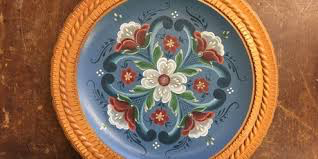 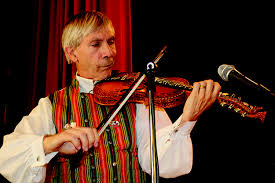 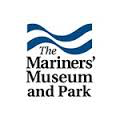 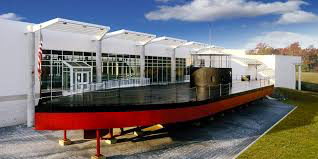 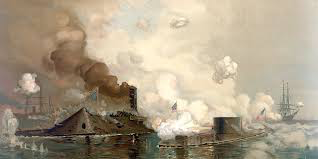 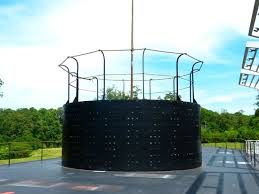 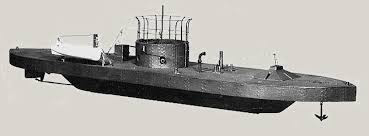 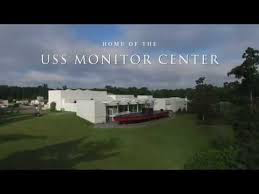 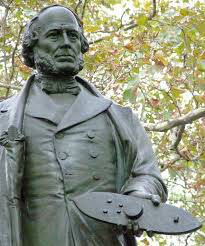 Newport News, Virginia
John Ericsson
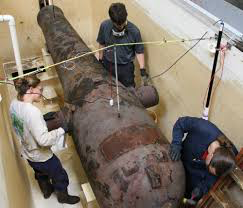 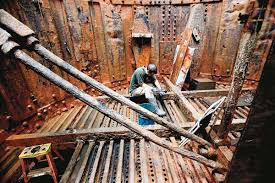 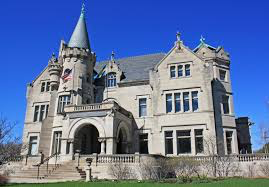 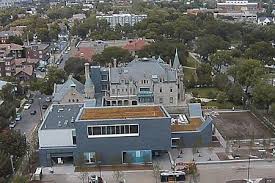 Turnblad Mansion
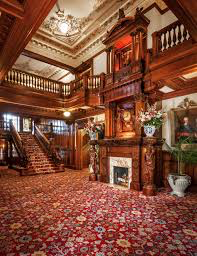 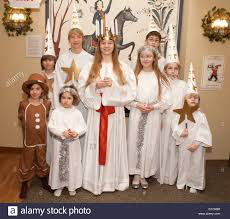 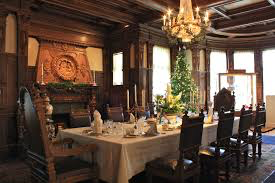 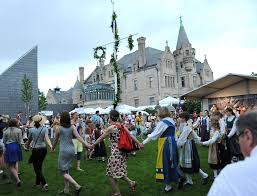 American Swedish Institute
             Minneapolis, MN
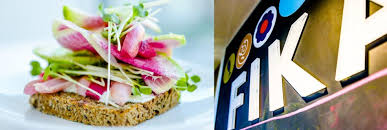 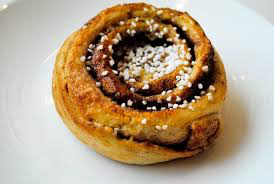 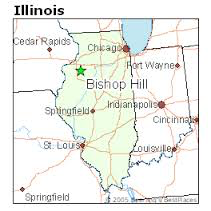 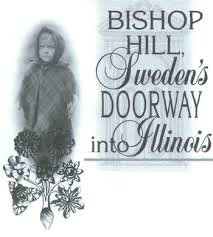 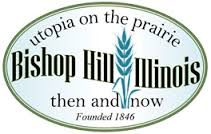 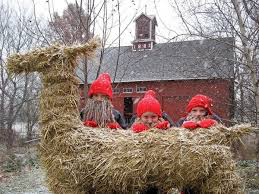 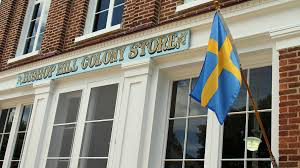 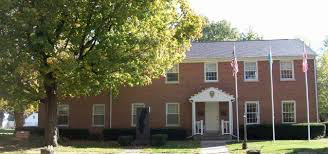 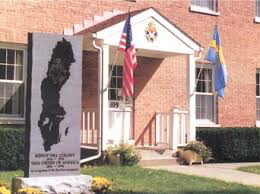 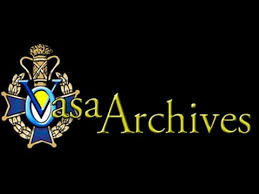 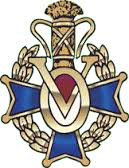 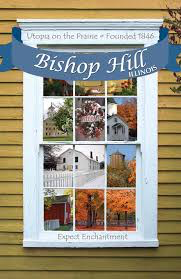 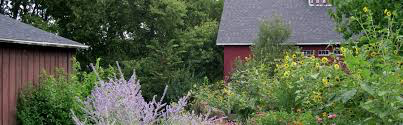 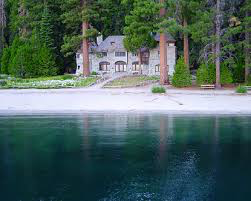 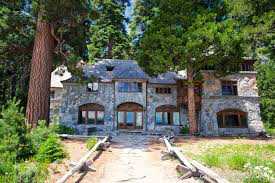 Another Scandinavian jewel . . .
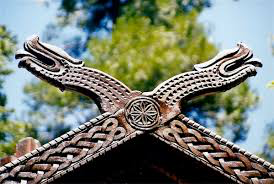 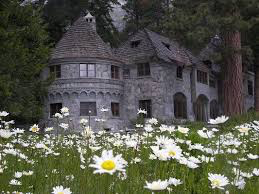 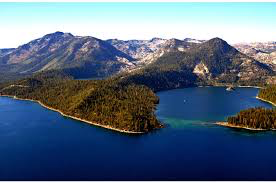 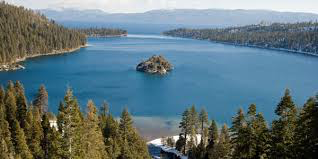 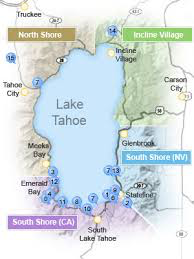 Vikingsholm
Emerald Bay
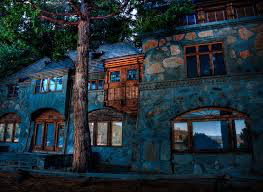 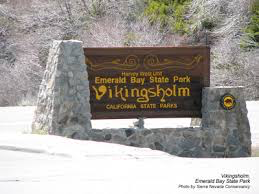 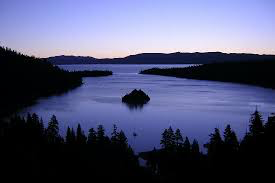 Trevlig resa!